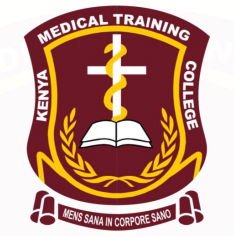 KMTC KAPENGURIA CAMPUS
PAEDIATRIC NURSING
BY JOHN AYUKO
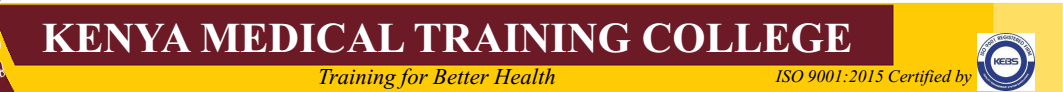 UNIT OBJECTIVES
By the end of the unit, the learner should be able to:-
Define various terminologies applied in paediatric nursing 
Describe normal growth and development in children
Discuss various paediatric conditions 
Describe Emergency Triage Assessment and Treatment +Admission (ETAT+)
Describe integrated management of New-born and childhood illness
Terminologies used in paediatric nursing
Paediatrics nursing:- Is  concerned with the health of infants, children and adolescents, their growth and development and their opportunity to achieve full potential as adults.
Growth implies a change in quantity. Human growth can be defined as a change in body structure. The changes are both in height and size.
Development is a physiological process, which occurs in children right from conception until puberty. It involves a qualitative change in this case from a lower to a more advanced stage of complexity. (Maturation)
Branches/Areas of paediatric nursing
General paediatrics;  hospital role covering children from birth to the age of 16 years most nurses have this generalist role
Neonatology paediatrics; specializes in taking care of newly-born babies. Mostly applied in NBU, NICU, looking after new-born conditions
Community paediatrics; nurses based in the community who look after children with social, developmental and behavioural challenges 
Paediatric cardiology, Nurses who are specialized in offering services to children with heart problems
Basic Children's Rights
The United Nations has come up with a list of basic children's rights, which should be observed and protected, by all world member countries. They are summarised as follows:
• The right to live
• The right to acquire a name and nationality
• The right to enjoy parental care
• The right to proper food and health care
• The right to education
• The right to be protected from all kinds of harm
• The right to moral upbringing
• The right to a culture
STAGES AND MILESTONES OF NORMAL GRWOTH AND DEVELOPMNT(Wilson 2015 textb)
Factors influencing growth and development
1.Good nutrition or a well balanced diet is a very significant requirement for proper growth and development. A child requires food rich in proteins, minerals and vitamins for the development of body tissues and bones.
2. Hormones are necessary for normal bodily functions, growth and mental development. During the puberty period common hormones involved in these activities include growth hormones, the thyroid hormone and sex hormones.
3.Genetic disposition, for example, where the offspring inherits the qualities of parents of being tall or short.
4.Environmental influence is important as it determines physical growth and mental development. 
Children who are deprived of love or subjected to emotional and physical abuse are more likely to suffer from growth failure and mental development. 
In some cases, if the environment is not conducive, the onset of puberty may be delayed when compared to children of the same age group.
ASSIGNMENT: Explain types of deviations from normal and their management
PAEDIATRIC CONDITIONS
They include 
Respiratory disorders
Cardiovascular disorders 
Neurological disorders 
Digestive disorders 
Malignancies 
Renal disorders 
Paediatric emergencies
RESPIRATORY DISORDERS1.Pneumonia
Definition
Pneumonia is an acute inflammation of the pulmonary parenchyma (the functional tissue of an organ as distinguished from supporting or connective tissue) associated with alveolar consolidation. 
Pneumonia can appear as a primary disease or a complication of another dysfunction. 
Incidence and Etiology of Pneumonia 
Pneumonia affects children of all ages and continues to be a significant cause of childhood disease, with an even more significant contribution to mortality in underdeveloped countries. 
The causes of pneumonia include:- 
Microorganisms, non-infectious agents for example, aspiration of food or gastric acid.
Mode of Transmission of Pneumonia
Person to person by very small respiratory droplets produced by coughing, sneezing among others. 
Blood stream in infants and malnourished children. 
Environmental factors: acute respiratory infections are more common in winter because overcrowding, exposure to smoke and poor ventilation predisposes to spread of infections.
Pathophysiology of Pneumonia
In pneumonia a pathogen manages to invade a susceptible individual and releases toxins that stimulate secondary and tertiary defence mechanisms. 
The toxins and by products of the body’s defences damage pulmonary mucous membranes and cause the accumulation of debris and exudates in the airways.
 These effects lead to ventilation perfusion ratio (the ratio of alveolar ventilation to capillary perfusion) abnormalities
Classes of p’n’p
Pneumonia is frequently classified as 
1. Lobar pneumonia involves a major portion of one or more lobes of a lung. 
2.Interstitial pneumonia includes the alveolar walls and peri-bronchial and interlobular tissues. 
3.Bronchial pneumonia is more diffuse and involves the bronchi and lung fields more severe than lobar pneumonia
Clinical Manifestations of Pneumonia
Symptoms of upper respiratory tract infection: rhinitis, cough precedes several days of viral and bacterial pneumonia. 
Fever: temperature lower in viral than in bacterial infections. 
Tachypnea: the most consistent manifestation. 
Intercostals, subcostal and suprasternal retractions, nasal flaring, use of accessory muscles of respiration due to increased work of breathing. 
Severe cases include cyanosis and respiratory fatigue in infants. 
Auscultation reveals: crackles, wheezing.
Diagnosis of Pneumonia
History HxPI, FHx, Shx, 
Physical Examination Findings use the four techniques 
Chest Radiographs (CXR)
Sputum Analysis
Nursing management using nursing process
Nursing Assessment 
Involves Hx taking for fever, pain, and hydration, 
PE findings and lab tests
Nursing Diagnosis of Pneumonia 
The nursing diagnoses that you derive include but are not limited to the following: 
Impaired gas exchange related to ventilation/perfusion abnormalities caused by pulmonary infection. 
Ineffective airway clearance related to edema and exudates. 
Ineffective breathing pattern related to an inflammatory infection of the lower airway.
Nursing care intervention and rationale for Children with Pneumonia
The nursing care for children with pneumonia depends upon the severity of the symptoms and the etiologic agent. 
Supportive care should focus on maintaining adequate oxygenation with oxygen and airway clearance as prescribed. 
Maintaining hydration with IV and/or oral fluids and reducing fever with antipyretics. 
If the pneumonia is thought to be caused by a bacterial agent, antibiotics are administered as prescribed. 
Pain assessment is an important nursing intervention in the child experiencing pleuritic pain with coughing or deep breathing. 
Antipyretics for fever. 
Normal saline nasal drops.
Cont.
Encourage warm drinks. 
Antibiotics: cotrimoxazole, ampicillin, amoxycillin. 
If viral withhold antibiotics especially if mild. 
Vitals especially temp, resp, pulse and pain
Involve family members in management 
Offer psychotherapy to alley anxiety 
N/BOxygen therapy: indications include presence of cyanosis, severe lower chest in drawing, head nodding or grunting with each breath, RR≥70 breaths/min, presence of altered sensorium, crying excessively with response to 02 inhalation.
Nursing Care Family Teaching For Children with Pneumonia
Caregivers should be educated regarding the need for good hydration and rest. 
Offer small amounts of liquids more frequently to help promote hydration in the child reluctant to drink or eat. 
If the child is prescribed an antibiotic, instruct the caregivers about the child’s antibiotic, its administration, and the importance of completing the entire prescription even if symptoms have resolved.
 Remember to stress that the child’s energy level will be reduced until completely recovered.
2.ASTHMA
Definition 
Asthma is a reversible, diffuse, obstructive pulmonary disease that produces the following effects: 
Inflammation of the mucous membranes 
Smooth muscle bronchospasm 
Increased mucus secretion leading to airway obstruction and air trapping 
N/B it is common in boys than girls however later on, in adolescence the ratio of boys to girls becomes almost same.
Causes of Asthma
Asthma is caused by hyper responsiveness of the lower airway (may be idiopathic or intrinsic factors– Parasympathetic receptor stimulation by stress, 
or caused by extrinsic factors  (a hyper responsive reaction) to an allergen, exercise, or environmental change, viral infection, dust, medications, foods ). 
Pathophysiology of Asthma   
Allergens triggers a cascade of events that affect the entire respiratory tract. Further there is increase in circulating IgE, mast cells, and macrophages. 
These products cause the release of other substances such as histamine, basophils, eosinophils, neutrophils, platelets, T lymphocytes, and prostaglandins. 
The result of this inflammatory cascade is bronchoconstriction, mucosal edema, and an increased mucus production, an increased work of breathing, hypercapnia, and hypoxemia. If left untreated, respiratory failure and death can result. 
Thus the patient will present with the following S/S
Signs and Symptoms of Asthma
Alteration in chest contour from chronic air trapping. 
Altered cerebral function. 
Chronic cough. 
Diaphoresis during prolonged episodes of respiratory distress. 
Dyspnea. 
Exercise intolerance. 
Fatigue and apprehension. 
Prolonged expiration with an expiratory wheeze; in severe distress, you may hear an inspiratory wheeze. 
Unequal or decreased breath sounds. 
Use of accessory muscles.
Diagnostic Findings of Asthma
Oxygen saturation via pulse oximetry may show decreased oxygen saturation. 
ABG measurement may show increased partial pressure of arterial carbon dioxide from respiratory acidosis. 
Pulmonary function tests show a reduced peak expiratory flow rate. 
Skin test identifies the source of the allergy. 
Sputum analysis rules out respiratory infection.
Nursing Diagnoses for Asthma
Anxiety  related to inability to breath normally 
Impaired gas exchange related to narrowed air away 
Ineffective airway clearance related to allergic and inflammatory processes. 
Risk for suffocation related to airway obstruction. 
Interrupted family processes related to child with chronic illness. 
Knowledge deficit related to treatment, complications and prognosis
Medical Treatment for Asthma
Chest physiotherapy (once edema has abated). 
Parenteral fluids to thin mucus secretions. 
Oxygen therapy, as tolerated. 
Bronchodilator: Adrenaline (Epinephrine 0.01ls/kg/bwt sc, aminophylline 1-5mg/kg/bwt via I.V albuterol (proventil). 
Chromone derivative: cromolyn (intal) to prevent the release of mast cell products after an antigen-antibody union has taken place. 
Inhaled corticosteroids or iv  to decrease edema of the mucous membranes (for chronic asthma, daily doses to control chronic inflammation).
Predinsolone 2mgs/kg/bwt as a loading dose then maintenance of 1mg/kg/bwt incase of status asthmaticus)
Nursing Interventions and Rationales in Management for Asthma
Monitor respiratory and cardiovascular status. Tachycardia, tachypnea, and quiet breath sounds signal worsening respiratory status. 
Monitor vital signs to detect changes and prevent complications. 
Evaluate the nature of the child’s cough (hacking, unproductive progressing to productive), especially at night in the absence of infection. Early detection and treatment lessens respiratory distress. 
Modify the environment to avoid an allergic reaction; remove the offending allergen. Allergens can trigger an asthma attack. 
Rinse the child’s mouth after he inhales medication to promote comfort and prevent irritation to the oral mucosa. 
For exercise-induced asthma, give prophylactic treatments of cromolyn or beta-adrenergic blockers 10 to 15 minutes before the child exercises. Premedication may prevent an asthma attack. 
Feeding to continue in order to replenish lost energy of the child.
Involve the caregiver in the management
Caregivers pt education
Enough rest while at home
Drug compliance 
To be watchful on triggering factors 
Child to wear warm clothing during rainy season 
To ensure child is well fed on balanced diet
Status Asthmaticus
This is a severe asthmatic attack, which is persistent and prolonged in duration where three to four injections of broncho dilators have been administered with no relief of broncho spasms and wheezing.
N/B Status asthmaticus should be regarded as a medical emergency because it will quickly result in asphyxia. 
The child should be admitted in the intensive care unit or a cubicle in a general ward, for proper care and continuous monitoring.
Nursing Management
You should organise to have one nurse at the bedside to provide care and reassure the parents. The management will include
oxygen administration, an intravenous infusion with added continuous aminophylline (theophyllin), and corticosteroids to relieve airway obstruction.
 The fluid balance chart should be strictly maintained to help in identifying the onset of dehydration.
Blood gases analysis should be undertaken regularly and any deviations corrected to ensure acidosis does not occur. 
Any electrolyte imbalance should be corrected after the blood has been analysed. Where there is respiratory distress, intermittent positive pressure respiration (IPPR) is used following the insertion of endotracheal tube, and oxygen therapy given.
Suction of the respiratory secretions is carried out from time to time in addition to postural drainage.
3. Tonsillitis
Tonsillitis refers to an inflammation, and frequently an infection, of the palatine tonsils following pharyngitis.
Adenoiditis refers to inflammation or infection of the pharyngeal tonsils, or adenoids. 
Children are prone to tonsillitis because they have a large amount of lymphoid tissue in the pharyngeal cavity. 
Further children tend to have frequent upper respiratory tract infections, and are around other children who may be infected. 
Classification of Tonsillitis 
1. Acute Tonsillitis:-  Occurs suddenly in young children due viral or bacterial infection
2.Chronic Tonsillitis:- Occurs repeated regardless of medical care especially in older children
Etiology of Tonsillitis
Tonsillitis is a common co morbidity of childhood and are generally attributed to 
A viral infection. 
Bacterial infections-primarily group A beta-hemolytic streptococci (GABHS), is the most common cause of bacterial pharyngitis and tonsillitis. 
If Left untreated, GABHS can lead to complicated health issues for young children, including acquired heart disease, scarlet fever, otitis media, and suppurative (pus forming) infections of surrounding tissues.
Clinical Manifestations of Tonsillitis
Sore throat, Dysphagia (Difficulty swallowing). Odynophagia-Painful swallowing
Fever, pain. 
Nasal congestion that accompanies upper airway infections leads to mouth breathing and causes drying of the mucous membranes. 
Inflamed tonsils and oropharynx, generally with exudates, will be evident on inspection.
NURSING MANAGEMENT
Consider the following during the nursing assessment of tonsillitis.
 The nursing assessment for a child scheduled to have a tonsillectomy and adenoidectomy includes gathering information about the course of the child’s illness and completing a physical exam. 
Clinical findings consistent with tonsillitis  include sore throat, difficulty swallowing, and fever. 
Post surgical assessments include monitoring for bleeding and infection and assessing the child’s pain level.
Nursing Diagnosis of Tonsillitis
Acute pain related to inflamed tonsil tissue
Fever related to inflammation process
Imbalanced nutrition less than body requirement related to difficulty in swallowing 
Risk for deficient fluid volume related to decreased intake because of throat pain when swallowing. 
Risk for injury: bleeding related to surgical incision. 
Risk for secondary infection
Nursing Interventions and Rationales in Management for  A cute Tonsillitis
The patient should be barrier nursed on bed rest in any comfortable position they choose or the first 24 to 48 hours.
 A throat swab should be taken to the laboratory to confirm the causative organism before drugs are prescribed.
If a virus is the suspected cause of infection, the child is managed with supportive care. 
Warm saline gargles may be used to soothe the inflamed mucous membranes. 
Analgesics and antipyretics may be used to reduce pain and fever. 
If a bacterial source is identified as the etiologic agent, the child needs to be treated with an antibiotic such as penicillin or amoxicillin.
If allergic to penicillin, the next drug of choice is erythromycin 125 mgs 6 hourly
Cont.
During the febrile stage, their vital signs should be monitored and recorded two hourly. 
Bed clothing and personal wear should be reduced and a cradle used to keep the weight off the patient. 
An electric fan and tepid sponge may be used to lower the fever.
Oral care should be carried out four hourly using appropriate approved lotions, such as glycothymoline in saline. 
Oral fluid intake is encouraged and should be given slowly in small amounts at a time.
Meals should be warm and in liquid form, so that the patient can swallow without discomfort as all attempts should be made to prevent convulsions.
 Parents should continually be reassured.
Nursing Management of Chronic Tonsillitis
It involves Tonsillectomy plus adenoidectomy 
A tonsillectomy, with or without an adenoidectomy, may be indicated for recurrent streptococcal tonsillitis or when hypertrophied tonsils interfere with eating or breathing. 
Tonsillectomies are performed on children over three years of age since excessive blood loss is more apt to occur in younger children.
Also, there is a potential for the tonsils to grow back or other lymphoid tissue to hypertrophy when the surgery is performed on the very young. 
The surgical removal of the adenoids, or adenoidectomy, is indicated when a child’s enlarged adenoids block air flow through nasal passages. 
If a patient is a chronic carrier of Group A strep, tonsillectomy may also be considered.
Preoperative care for Tonsillectomy/Adenoidectomy
The child and a parent are admitted a day before surgery so that they may get used to the ward environment and to the nurses and so that the child may be fully examined. 
The operation should be clearly explained to the parents. 
The baseline observations of temperature, pulse and respiration are recorded four hourly.
Any abnormalities noted should be reported to the attending physician. 
A consent form should then be signed by the parents/guardians.
Mouthwashes should continue to be given up until the morning of the operation.
Cont.
As with other operative procedures, a complete history, physical, and baseline assessments should be obtained before a tonsillectomy or adenoidectomy is performed.
 Preoperative laboratory tests need to include clotting and bleeding times as the operative site is considerably vascular and prone to postoperative bleeding and also urinalyisis  
The nursing care following a tonsillectomy is centred on supportive care and ensuring client safety.
Postoperative care for Tonsillectomy/Adenoidectomy
The child is positioned on the side to facilitate drainage of secretions. Once fully awakened, the child may sit up if so desired. 
The nurse reminds the child not to cough often or blow the nose, as this can disrupt an operative clot and cause bleeding. 
Secretions and emesis are examined for any sign of fresh bleeding. 
The family should be taught the difference between fresh and old blood. Old blood, dark-brown in colour, is commonly in the mouth, nose, and emesis.
Bright red or fresh blood suggests active bleeding and warrants further investigation. 
Although postoperative hemorrhage is uncommon, the health care provider is contacted if this is suspected. 
Acetaminophen is usually sufficient once the pain has diminished to a mild level.
Cont.
Vital signs should be recorded one hourly initially, but later every two to four hours, as the patient’s condition improves. 
You should pay attention to the patient’s breathing. 
Oral fluids should be given as soon as they are able to swallow, but this should only be in small amounts at a time. 
Fluids may consist of cold drinks such as fruit juice. Ice cream is also recommended for its soothing and cooling properties.
 Antibiotics are also prescribed. 
The child may get out of bed the following day, and return home on the second day after operation.
Family Teaching After a Tonsillectomy/Adenoidectomy
Promoting adequate fluids and rest for the ill child. 
Administering analgesics for discomfort and antipyretics for fever, and seeking medical attention if manifestations persist or signs of a bacterial infection are present. 
Pain management, activity limitations, and potential complications of the postoperative period. 
SOPC return date to be observed 
Complications of Tonsillitis 
Acute glomerulonephritis
Meningitis
Rheumatic fever.
4. Laryngo Trachea Bonchitis (LTB)
This is a combined inflammatory disease process, which affects the larynx, trachea and bronchi simultaneously. 
Infections of the respiratory tract are generally not limited to one anatomical area in small children, but affect other areas as well because of their close proximity.
Acute infections of the larynx and trachea are more frequent in toddlers than in older children and are considered more serious because young children have relatively smaller airways, which become easily obstructed when the inflammation occurs.
Pathophysiology of LTB.
In acute laryngo tracheo bronchitis, the onset is gradual.
 It occurs more frequently in the course of a viral upper respiratory tract illness. 
When it occurs, it may increase in severity within a 24 hour period. 
Maximum airway obstruction occurs below the vocal cords. 
As mentioned previously, young children have a smaller and shorter airway.
Also, worth noting is that the smooth muscle in the lower respiratory tract still lacks cartilaginous support because this does not develop until adolescence.
 It follows, therefore, that when infected, there is constriction of the lower airway prompting an increased volume of respiratory secretions.
These are the sources of obstruction, which eventually interfere with exchange of gases.
Clinical manifestation of LTB
A harsh voice, barking or brassy cough.
Inspiratory rate gradually increases but expiratory rate may sometimes increase as an alternative. This is referred to as stridor.
Pyrexial with a temperature of 39 - 40°C
Tachycardia is present as the infection spreads downwards to the bronchi and bronchioles moderate. 
There is persistent airway obstruction (rarely complete) with dyspnoea where the patient uses accessory muscles of respiration.
Cyanosis, restlessness and anxiety are always present.
The patient gradually looks pale.
Nursing Interventions and Rationales in Management for LTB
The child with laryngo tracheo bronchitis should be hospitalised and placed in  intensive nursing care in a separate room or cubicle. 
They should be barrier nursed and on bed rest until their condition improves.
The main objectives of care should be to:
 Promote rest during the acute stage
Maintain adequate airway for exchange of gases
 Provide high humidity and oxygen in the environment where the patient is being nursed
 Ensure adequate and appropriate fluids and nutrition
Provide support and health education to parents
Nursing diagnosis of LTB
Pain related to inflammation process
Fever related to inflammation process
Impaired gas exchange related to obstruction of the airway
Ineffective airway clearance related to inflammation process
Deficient fluid volume related to impaired intakes of fluids 
Interrupted family process related to child admission in the hospital
Risk for secondary  infection
Nursing Interventions and Rationales in Management for LTB
Constantly be vigilant of the patient's condition by taking and recording their vital signs with particular emphasis being laid on their respiratory Pattern and temperature 
 This is necessary because, should the condition worsen, they may be unable to breathe properly and mechanical methods to sustain life will have to be used. 
These may either be tracheostomy or endotracheal intubation.
You should therefore, urgently report any complications to the doctor as soon as they occur. 
These complications may include actual or suspected epiglottitis, respiratory distress characterised by progressive stridor, restlessness, rapid pulse rate, hypoxia, cyanosis or pallor or hyperpyrexia in a child who appears toxic.
Cont.
A Naso-gastric tube is passed for feeding purposes while intravenous infusion remains in progress.
The fluid balance chart should be maintained, paying special attention to urinary output.
 The child's vital signs of temperature, pulse and respiration are recorded two to four hourly. 
Humidified oxygen therapy is given, while respiratory suction is carried out as necessary.
The position is changed two hourly but try to allow the child to assume the position they are most comfortable with, provided the airway is clear.
 Treat pressure areas four hourly.
 General hygiene, including frequent oral toileting, should be maintained on a daily basis. 
As the condition improves, most gadgets are removed and patients are mobilised first in bed then gradually out of  bed.
Cont.
The child may be prescribed antibiotics, which may have to be administered by
injection initially. These may include ampicillin or chloramphenicol. Other broad spectrum antibiotics may also be considered singly or in combination.
Other drugs used are corticosteroids. The use of corticosteroids is beneficial because their anti inflammatory effects decrease subglottic oedema.
Family Teaching on LTB
Child to have enough rest
Drug compliance
Observe for any s/s might occur 
Diet to be in liquid form
ASSIGNMENT
Read and make notes on the following  
1. The impact of sickness and admission to child, parents and family
2. Discuss otitis media
3. Discuss streptococcal sore throat 
4. Discuss malnutrition refer to your nutrition notes
N/B for assignment 2, 3 and 4, observe this series of events
Definition, etiology/causes, pathophysiology, clinical features, nursing management, patient education and complications if any.
More notes to follow
#Staysafe 
#Remember to read more